البرنامج اليومي ( 2)
البرنامج اليومي ( 1)
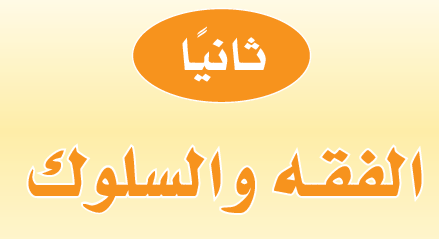 الوحدة1
6
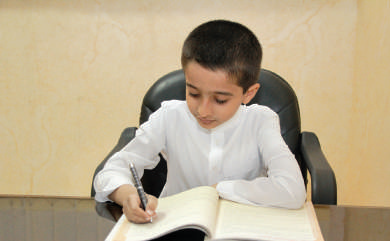 6- أداء الواجبات المنزلية
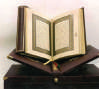 أؤدي واجباتي المنزلية و لا أهملها
الدرس الثامن
البرنامج اليومي ( 2)
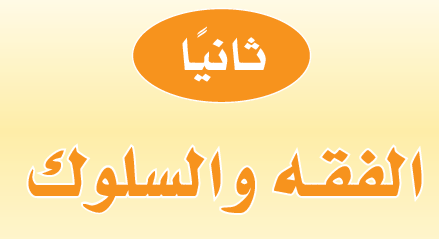 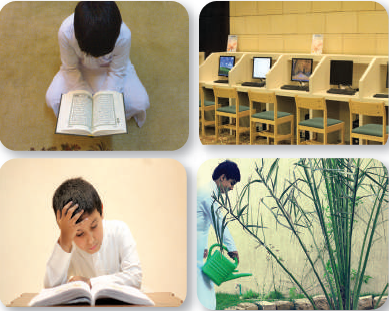 الوحدة
1
7
7- قضاء الوقت بما يفيد:
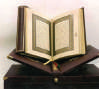 أقضي وقتي بما ينفعني في ديني و دنياي
الدرس الثامن
البرنامج اليومي ( 2)
صغيري / صغيرتي :
أؤدِّي واجباتي المنزلية و لا أهملها
الوحدة
1
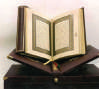 الدرس الثامن
البرنامج اليومي ( 2)
تجدنا  في جوجل
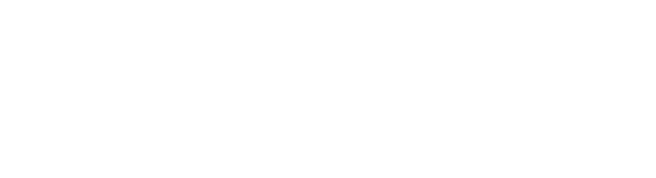 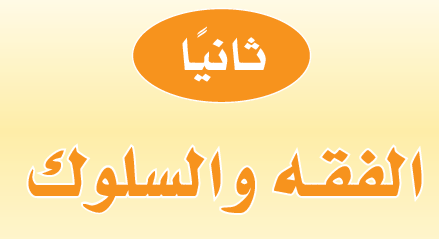 الوحدة
1
8
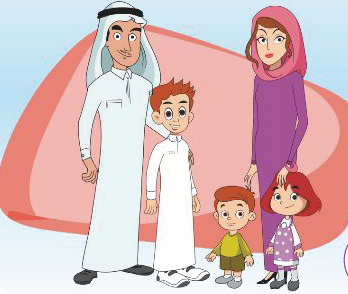 8- خدمة الوالدين و مصاحبتهما عند زيارة الأقارب
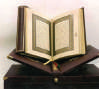 الدرس الثامن
قال الله تعالى : < وَ قَضَى رَبُّكَ أَلَّا تَعْبُدوا إِلَّا إِيَّاهُ وَ بِالوَالِدَيْنِ إِحْسَاناً >
البرنامج اليومي ( 2)
قال الله تعالى : < وَ قَضَى رَبُّكَ أَلَّا تَعْبُدوا إِلَّا إِيَّاهُ وَ بِالوَالِدَيْنِ إِحْسَاناً >
عبادة الله وحده
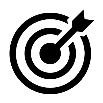 1
* - في الآية أمران عظيمان قرن الله بينهما هما :
الوحدة
1
الإحسان إلى الوالدين
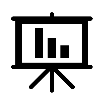 2
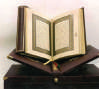 الدرس الثامن
البرنامج اليومي ( 2)
بعض الأمثلة على خدمة الوالدين :
أحبُّ والديَّ و أحترمهما
1- أساعدهما عند الحاجة
الوحدة
1
2- الإحسان إليهما
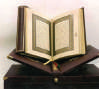 3- لا أثقل عليهما بالطلبات
4- طاعتهما و احترامهما و عدم التأفف
الدرس الثامن
البرنامج اليومي ( 2)
بعض الآداب التي يجب أن أتأدب بها عندما أزور أقاربي :
أحبُّ والديَّ و أخدمهما و أرافقهما عند زيارة الأقارب
1- لا أفسد ألعاب أبنائهم
الوحدة
1
2- لا أفسد أثاثهم
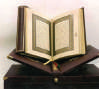 3- أعاملهم باحترام
الدرس الثامن
البرنامج اليومي ( 2)
البعد عن إيذاء الآخرين :
الوحدة
1
1- لا أرمي الحجارة على بيوت الآخرين
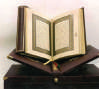 2- لا ألعب بالماء
3- لا أكتب على الجدران
الدرس الثامن
البرنامج اليومي ( 2)
4- لا أتشاجر مع الآخرين
لا أؤذي الآخرين بقولٍ أو فعلٍ
الوحدة
1
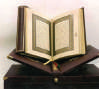 الدرس الثامن
البرنامج اليومي ( 2)
انتهى الدرس